American Academy of Family Physicians (AAFP)
Improving Adult Immunization Rates Among Racial and Ethnic Minority Populations Project
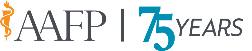 Denee Moore MD FAAFP, Amra Resic MD FAAFP, Mina Khan MD FAAFP, Martha Shepherd DO MPH FAAFP
INTRODUCTION/PURPOSE: 
In 2020 the AAFP was funded a Cooperative Agreement through the Centers for Disease Control and Prevention (CDC). 

Funding supported two quality improvement projects designed to improve adult immunization rates: 
Among Adult Racial, Ethnic and Minority Populations 
Within Adult African American Communities

Educate family physicians and their practice teams on effective strategies for improving adult immunization rates among the targeted populations 

Multi-faceted "office champions" model approach:
Improving strong physician recommendations
Reducing missed opportunities to immunize
Increasing awareness and acceptance of vaccines
Evidence-based practices to improve immunization rates

Sustaining, evaluating, and revising strategies in the long-term
RESULTS: Listed below are the aggregate baseline (pre-intervention) chart review results from the 19 practices participating in the project:
RESULTS:  Below are results from a practice self-assessment survey conducted by the 19 clinicians participating in the project:
Figure 4: Administration of Vaccinations- The administration of the four (4) vaccines measured during the baseline timeframe (October 1, 2019-October 1, 2020)
Figure 1: Barriers to Vaccinations- Barriers to immunizing racial and ethnic minority adult patients in practice
PARTICIPATING PRACTICES: 
Nineteen family medicine practices, including residency practices are participating in this project:
Figure 2: Patient Reminder- Participating practices that provide vaccination reminders to adult racial and ethnic minority patients
Limitations: Listed are limitations that may have affected the results of the pre-intervention chart review:
Evaluating only immunization status for patients who have been seen during a specified timeframe 
Immunization administration for “high risk" patients were not included, which may include age groups younger than those in a vaccine-specific population
Each practice used their available system to randomly select their own population for the pre-intervention chart review measurement
Younger or healthier patients who were not seen during the influenza season may  disproportionately affect the number of younger adult patients included for the influenza measure
Focusing on 4 adult immunizations (Influenza, HPV, zoster and pneumococcal) as a starting point for quality improvement
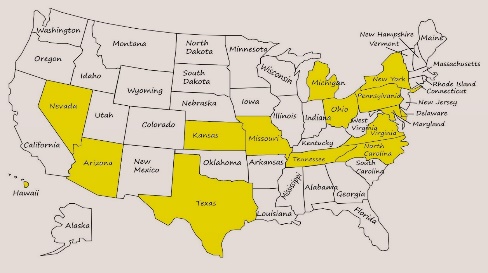 (11)
(6)
(2)
RESULTS: Listed below are the action plan strategies identified by the 19 practices to improve adult immunization rates among racial and ethnic minority patients.
Figure 5: Action Plan Strategies- The percentage of practices (N=19) that have implemented the following interventions, strategies and system changes:
Figure 3: Reasons Vaccines Were Not Administered- The reasons the 19 clinicians did not administer a vaccine to an adult racial and ethnic minority patient including how often each of the reasons occurred (Select all that apply).
METHODS: 
Implementation of AAFP Office Champions Quality Improvement Model 

Completion of chart reviews of 50 random adult patient medical records, based on the provided criteria and as described in the AAFP Office Champions Quality Improvement Model:
Pre-intervention chart review (baseline)
Post-intervention chart review (2nd measurement)
Sustainability chart review (3rd measurement)
Evaluation chart review (4th measurement) 

Implementation of system changes to better integrate strategies, tools and resources to increase racial and minority adult immunization activities into the practice’s daily office routines and create a culture that encourages immunizations and continuous improvement 

Implementation of sustainability and evaluation plans, to revisit strategies and system changes in the long-term
Other Answers: 1.) Was out of stock that day; 2.) Not enough time/prioritizing; 3.) Pt refusal for certain vaccines (e.g., flu); 4.) Patient refuses, lack of standing orders; 5.) Patient refused and personal preference; 6.) Patient declines.
Acknowledgments:  The AAFP “Improving Adult Immunization Rates Among Racial and Ethnic Minority Populations" Project is supported by a Cooperative Agreement from the Centers for Disease Control and Prevention (6 NU66IP000681-02-01)  (The authors are solely responsible for the content and do not necessarily represent the official views of the CDC).